Что спасет мир?
Ф.М.Достоевский«Мир спасет красота»
Л.Н.Толстой «Целомудренная женщина»
Библиия
«Спасение мира в любви»
Цель мастер-класса
Цель: представить  апробированную модель педагогической деятельности по  созданию проблемных ситуаций на уроках в начальных классах 

Задачи:
Обозначить актуальность технологии проблемного обучения на современном этапе образования;
Ознакомить участников мастер-класса с приёмами создания проблемных ситуаций;
Представить участникам мастер-класса опыт использования приёмов создания проблемных ситуаций;
Провести практическую часть мастер-класса по формированию умения распознавать  приёмы создания проблемных ситуаций на уроках;
Провести рефлексию продуктивности мастер-класса.
Цели мастер-класса
Создать проблему?
Нет проблем!
Суть проблемного обучения  -  ученик не только усваивает конкретные знания и навыки, но и овладевает способами действий, обучается конструировать и управлять своей учебной деятельностью
Главная цель - обеспечить каждому ученику условия для развития как самоизменяющегося субъекта учения, создать такие условия, чтобы ребенок хотел, любил и умел учиться.
Проблемная ситуация – это интеллектуальное затруднение человека, возникающее в случае, когда он не знает, как объяснить возникшее явление, факт, процесс действительности не может достичь цели известным ему способом.
Затруднение
Удивление
Между двумя  (или более) положениями
Между необходимостью и невозможностью выполнить задание учителя
Между житейским представлением обучающихся и научным фактом
Удивление
Прием 1
Одновременно предъявить противоречивые факты, теории или точки зрения
Урок математики. 1 класс
Сравнение чисел. Числовые лучи с разными единичными отрезками.
0              1                2               3               4    0      1       2       3       4       5      6       7      8
4=8
Удивление
Прием 2
Столкновение разных мнений учащихся с помощью вопроса 
или практического задания
Урок русского языка. 3 класс
Сложные слова
Лесток, вадапад, граза
 - Исправить ошибки в словах, обозначить орфограммы, выделить корень
Какое слово «лишнее»? Почему?
Существуют ли слова с двумя корнями?
-Какой вопрос возникает?
Докажите, что в этом слове два корня
Как можно назвать такие слова?
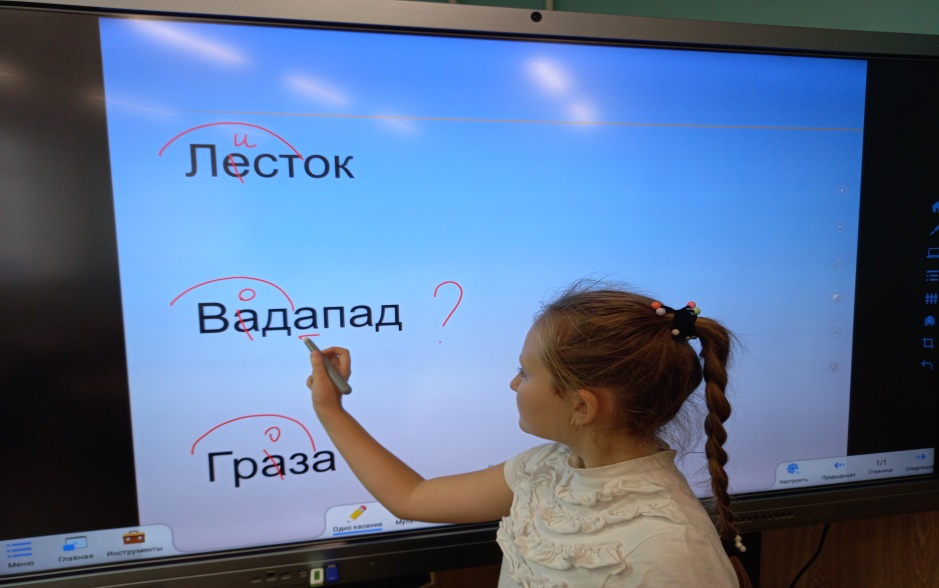 Удивление
Прием 3
Шаг 1.Обнажить житейское представление обучающихся с помощью вопроса или практического задания «на ошибку».
Шаг 2. Предъявить научный факт посредством сообщения, эксперимента или наглядности.
Урок окружающего мира. 
Растительный мир пустыни
Затруднение
Прием 4 
 Дать практическое задание, 
не выполнимое вообще.
Урок математики. 2 класс
Метр
Какие единицы длины вы знаете? (мм, см, дм)
Найдите длину нашего класса, используя данные единицы измерения длины
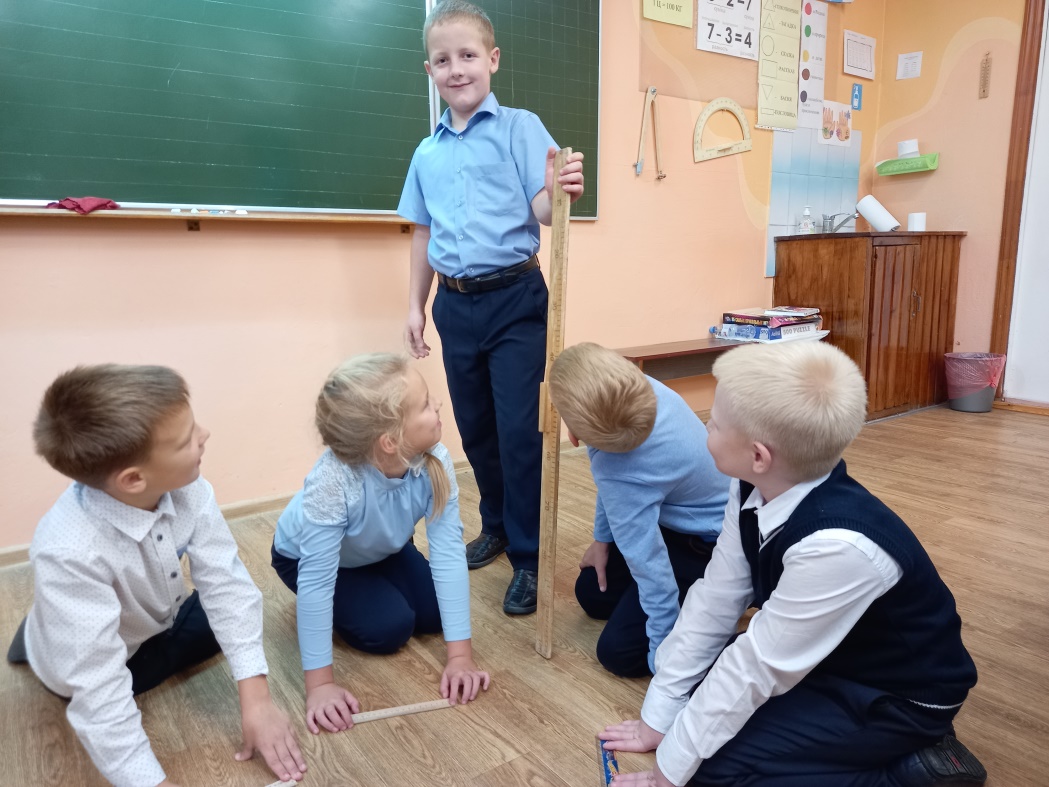 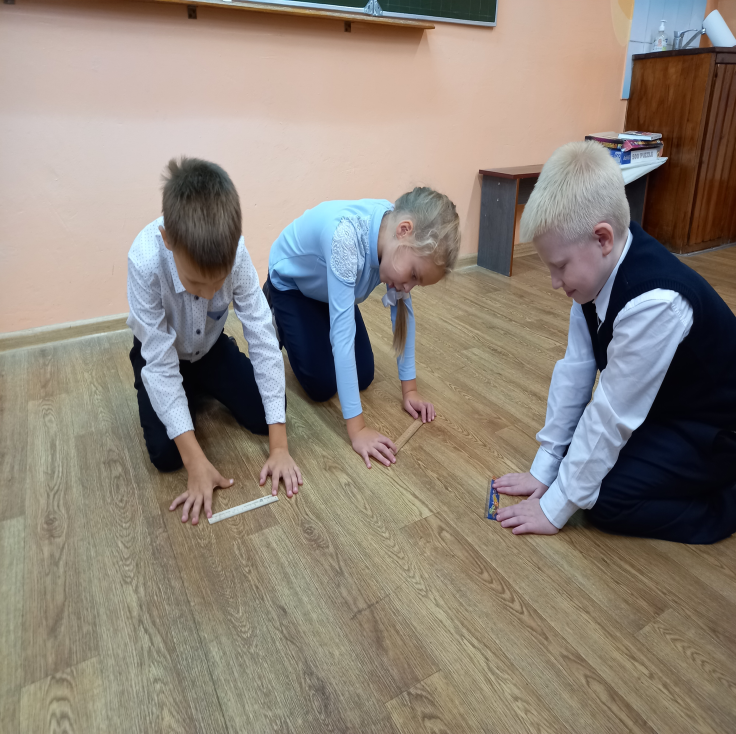 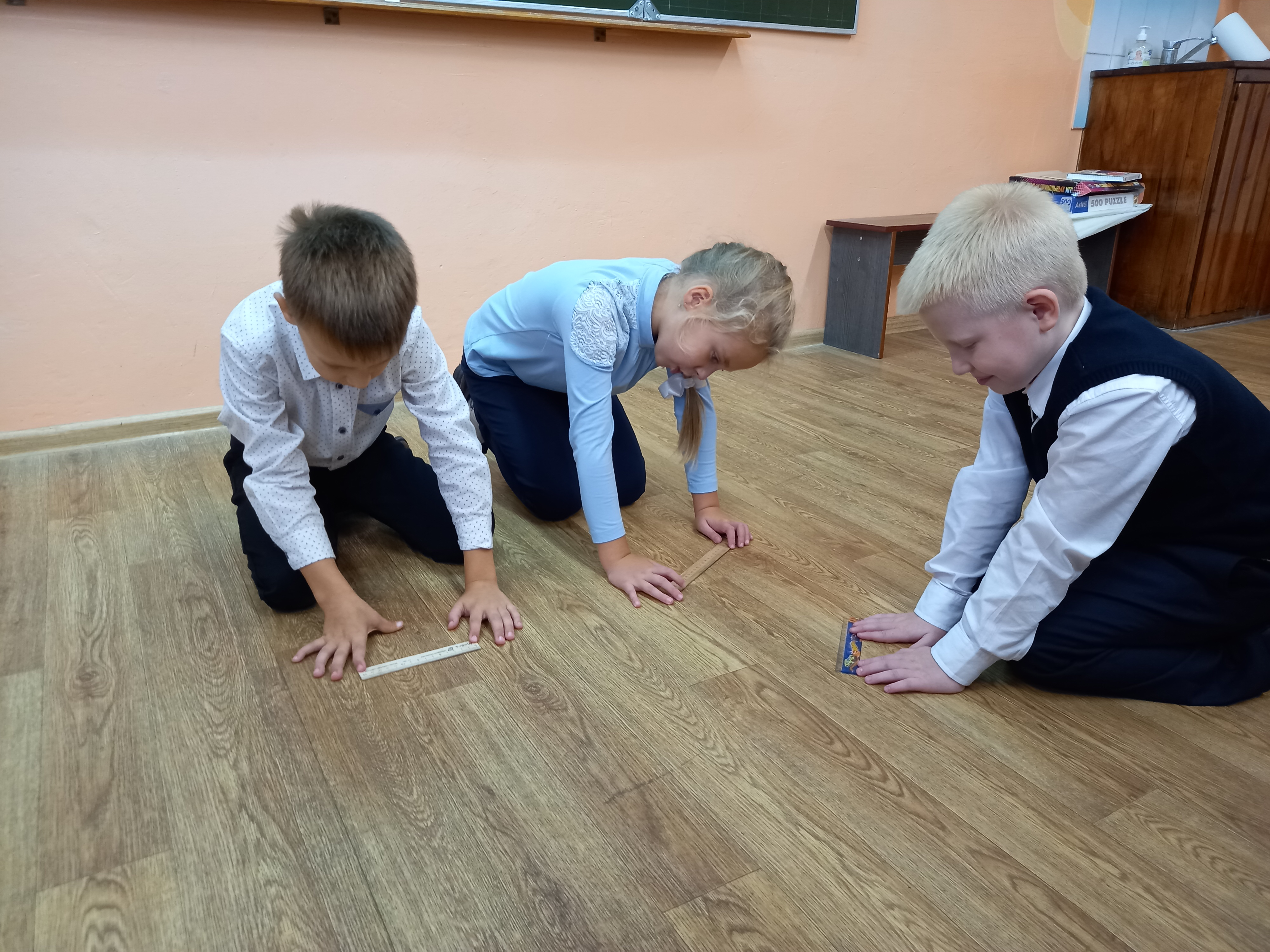 Затруднение
Прием 5 
 Дать практическое задание, не сходное с предыдущим
Урок русского языка. 2 класс Перенос слов с двойными согласными
гру-ппа
друзья
цирк
клоун
группа
атом
груп-па
ПРАВИЛА ПЕРЕНОСА
переносятся по слогам
одна буква на строке не остается и не переносится
ъ, ь, й не отделяются от предшествую-
щих букв
слова из одного слога не переносятся
Затруднение
Прием 6 
Шаг 1. Дать невыполнимое практическое задание,  сходное с предыдущим
 Шаг 2. Доказать, что задание учениками не выполнено.
Урок русского языка. 2 класс
Непроверяемые орфограммы в корне слова.
Вставить пропущенные буквы
р…чной                   дят…л
сер…це                    рю…зак  
ду…ки                     во…зал 

-В слова какого столбика было легче вставлять слова?
- Почему?
Работа в группах
2 группа – 
«с затруднением»
1 группа – 
«с удивлением»
Урок русского языка. 2 класс
Безударная гласная в корне слова, проверяемая ударением.
Яркое пятно
Урок окружающего мира.4 класс
Её площадь ~ 2 кв.м
Вес ~ 4 кг
Толщина от 0,5мм до 5 мм
Кожа
коже
-кровеносные сосуды, находящиеся в___________, могут вмещать до 1 литра крови;
-человек среднего возраста ежечасно теряет 600 тысяч частичек ____________, а за год около 675 грамм;
кожи
кожа
-__________может дышать: она поглощает около 1% всего вдыхаемого нами кислорода.
РЕФЛЕКСИЯ
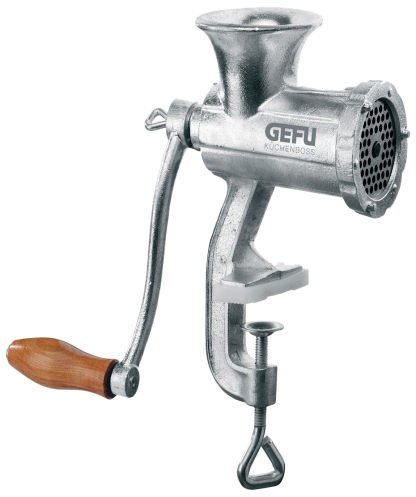 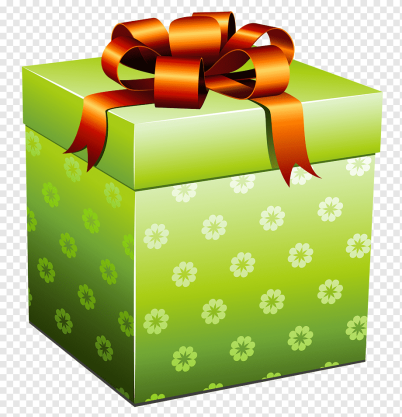 Пригодится в дальнейшем
Информацию переработаю
Отложу пока
«Посредственный учитель излагает.
Хороший учитель объясняет.
Выдающийся учитель показывает.
Великий учитель вдохновляет»
 Уильям Артур Уорд
СПАСИБО ЗА ПРИЯТНОЕ ОБЩЕНИЕ
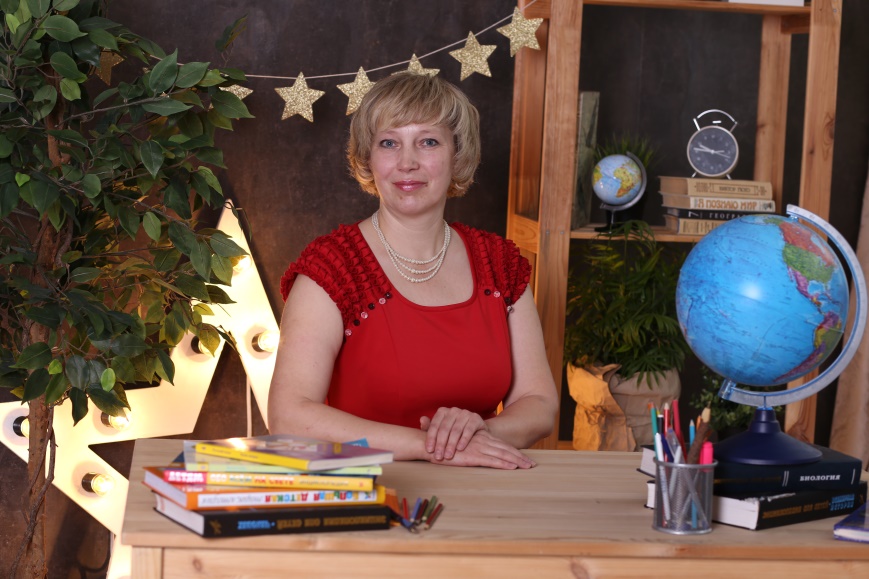 Мастер-класс